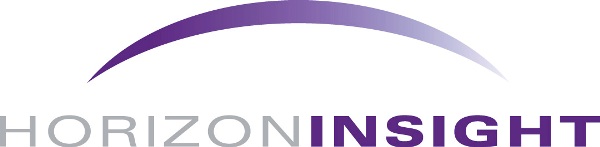 Parents of Younger Prospective Students: Then & Now
Summary Report
April, 2011
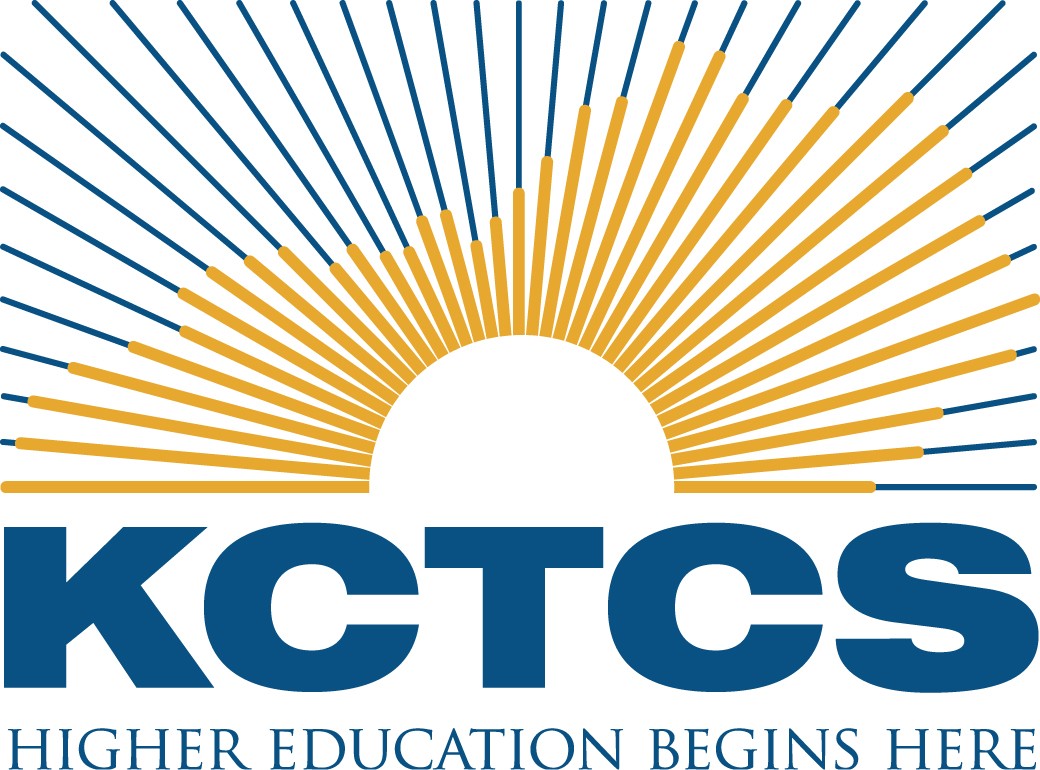 Table Of Contents
Page
2
4        14
22
25
34
39
Research Design
Attitudes and Behaviors
Communications And Outreach
KCTCS Communications And Outreach 
Brand Awareness And Perceptions
Perceptions On Credit Transfer(s) And Tuition
Respondent Profile
Research Design: Parents of High School Juniors and Seniors
Objective
To understand the perceptions and attitudes of parents who have a  junior or senior in a Kentucky public high school regarding Kentucky Community and Technical Colleges.

Methodology
Telephone surveys conducted by professional interviewers.

The majority of interviews (87%) were conducted within the same household of the juniors and seniors who  completed the younger prospect survey.

For the rest of the interviews, the same sample list of telephone numbers of households predictive to have  juniors or seniors living there was used. 

Fieldwork
Total number of completed Interviews = 354 
Dates: February – March 2011
Average length of interview: 26 minutes.
Research Design: Parents of High School Juniors and Seniors
Sample
Approximately equal number of interviews were completed in four geographic areas, defined as Urban, East, Central and West.  Total results were weighted to reflect the correct proportion for the state as a whole.

Reporting/Graphics
The percents shown on the graphs are based on those who had a response to the question.
A         on the graphs indicates a discernibly statistical difference from the corresponding segment at the 90 percent confidence level.
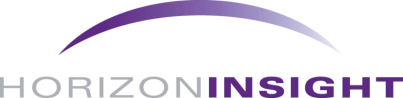 Attitudes and Behaviors Toward Education
Child’s Educational Background
A cross section of parents with juniors and seniors in high school were interviewed mostly from public schools in Kentucky.
Do you have any children that are a Junior or Senior in high school this school year living in your household. . .? 
What type of high school does that child attend?  Is it a . . ?
Year In
High School*
Type Of
High School
Then n=400
Now n=354
*Does not add to 100% due to households with more than one junior or senior.
Educational Background of Respondents
A similar number of parents with high school educations were interviewed in 2011.  Since about half did not have postsecondary education, many were expecting their children to be first generation college students.
Which of the following statements best describes the last level of education you finished and got credit for?  Was it…?
Then  n=400
Now  n=354
Education As Preparation For Life
Most parents were positive about the benefits of the education they received.
How well did your education prepare you FOR LIFE?
Then n=396
Now n=350
Child’s Likelihood To Further Education In Future
Parental aspirations for their children were as high as those of the children themselves.
Think now about your child that is a (Junior/Senior) in high school this year.  Within the next few years, how likely is that (Junior/Senior) to enroll in a university, college or technical or trade institute?  Would you say they are…?
Then n=392
Now n=348
X Less than 0.5 percent.
Program/Degree Of Interest Among Those Whose Child Is Likely To Enroll In College
These parents wanted what their children wanted.  Mostly they expected four-year college careers or better.
Which ONE of the following  programs do you think you would work for your child if he/she did enroll in university, college or technical trade institute in the future?  Would that be…?
n=337
* Less than 0.5 percent.
Drivers Of Educational Attainment Among Those Whose Child Is Likely To Enroll
Parents agreed that the most important reason for their child to enter a postsecondary educational institution was to assure them of a better job by learning a specialty that could earn them more money than would otherwise be the case.
For each one, tell me how important that reason would be for being likely to enroll in a university, college or technical trade institute in the future.
Percent “Very Important”
n=349
The (n) indicates the number of respondents who were asked the question.  Sample sizes for those who gave a response varied for individual items.  
Percents are based on those who gave a response to the statement.
Barriers To Continue Among Those Whose Child Is Likely To Enroll
For parents the most likely barriers to realizing the dream for their children centered on money – having enough, applying for it and qualifying for it. The worries were the same as five years ago.
Do you strongly agree, somewhat agree or disagree that (item) is a fear or concern you have for your (junior/senior) furthering their education in the future?
Primary Barriers
Percent “Strongly/Somewhat Agree”
Not asked
In 2006
Not asked
In 2006
Then n=377
Now n=348
The (n) indicates the number of respondents who were asked the question.  Sample sizes for those who gave a response varied for individual items.  
Percents are based on those who gave a response to the statement.
Estimate of Tuition Expense For A Full-Time Student
Almost half of the parents did not know what the tuition was for a KCTCS College.  On average they thought they were about twice as expensive as the prices posted on the website.  That may be one reason they were so worried about costs.
A full-time enrollment is twelve (12) credit hours at (a KCTCS College).  What do you think the tuition would be for one semester there as a full-time student?
Actual:   $1,560
Mean:   $3,000
n=340
Barriers To Continue Among Those Whose Child Is Likely To Enroll
Secondary barriers were just that.  After money, the other issues were not considered to be significant barriers this time or last time.
Do you strongly agree, somewhat agree or disagree that (item) is a fear or concern about furthering their education in the future?
Secondary Barriers
Percent “Strongly/Somewhat Agree”
Not asked
In 2006
Not asked
In 2006
Then n=377
Now n=348
The (n) indicates the number of respondents who were asked the question.  Sample sizes for those who gave a response varied for individual items.  
Percents are based on those who gave a response to the statement.
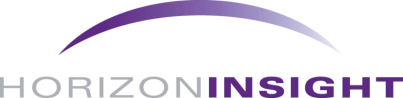 Communication & Outreach
College Search Involvement
Most said their child had started seriously looking at the educational alternatives, and most of these parents were very involved in the search.
How involved have you been with your child in their search for a place to attend after high school?
Has that child started to seriously look into which university, college or technical trade institute to attend after high school?
Percent “Yes”
n=377
n=349
Then n=288
Now n=341
High School Sponsored College Planning Activities
Most had not yet personally engaged in face to face meetings at high school sponsored events.
Please indicate the high school sponsored activities you have participated in to assist you and your (junior/senior) with their college planning decisions?
Percent “Yes”
n=349
College Planning Activities
Rather, the consultation has been among friends and relatives, on the web and reviewing college recruitment and admissions material that were sent to them.  Note that virtually every source was being used more than before.
Think about the places you mentioned earlier that you were considering.  Did you learn and or get information about any of them…?
Primary Sources
Percent “Yes”
Then n=337
Now n=340
Web Content Relevance Among Those Who Visited College Websites
Those going to the website said they were looking for relevant academic information but also cost structures, and access to student aid.
When you went to college websites, what  information was most important for you to find in your search?
Top Responses
n=182
Sources of Information Among Those Whose Child Is Likely To Enroll
Counselors and teachers were apparently becoming bigger sources of information for these parents as well.
Think about the places you mentioned earlier that you were considering.  Did you learn and or get information about any of them…?
Secondary Sources
Percent “Yes”
Not asked in 2006
Then n=337
Now n=340
* Wording included Newspaper or printed ad was in the 2006 survey.
Ways To Make College Planning Easier
Most felt they were getting the information they needed to consider alternatives and make decisions.
What more could a college have done to make you and your high school junior or senior’s college planning easier?
Top Responses
n=349
Final Decision Maker Of What College Your Child Will Attend
When all the information is collected and the decision is made it will be a joint one in most cases.  Rarely did a parent say they would make the final decision by themselves.
Who would you say will be the final decision maker of what college your (Junior/Senior) will attend?
n=347
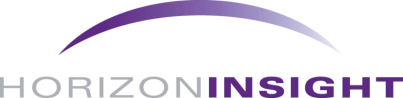 KCTCS Communications & Outreach
Sources Of Information Among Those That Were Aware Of The KCTCS College Closest To Them
Apparently parents were receiving information from KCTCS and recognizing it as such even if their student children were not.  Almost three in four said they got information from the local KCTCS campus – up significantly from 2006.  Not many asked for information, but those who did felt the representatives were responsive.
Push
Pull
Have you ever contacted (closest KCTCS college) and asked them for some help or information?
Did the (area college) send you information about their school in the past year or so?
Net Contact
75%
+28
From ‘06
n=338
n=338
71% Said They Were “Extremely/Very Responsive”
Tactical Communication Impact
The information was having its desired effect in terms of impression but little affect on their likelihood to consider the school.
n=102
n=262
n=91
n=223
* Among those aware of KCTCS college and evaluated extremely or very good.
** Among those whose child is likely to attend college and would consider KCTCS.
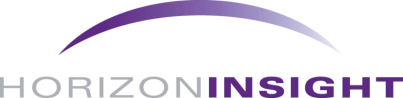 Brand Awareness & Perceptions
KCTCS  Brand Awareness Among Those Aware
Awareness was up dramatically among parents – especially regarding the KCTCS overall brand.
Prior to my call today, have you heard of the Kentucky Community and Technical College System otherwise known as KCTCS?
System Awareness
(Aided)
n=400
n=354
When you think of these places in Kentucky that people go to further their education after school, which one comes to mind?  Have you heard of (college)?
KCTCS College Awareness
(Unaided/Aided)
n=400
n=354
The (n) indicates the number of respondents who were asked the question.  Sample sizes for those who gave a response varied for individual items.  
Percents are based on those who gave a response to the statement.
KCTCS Brand Impression Among those Aware
Brand impression was about the same as last year.  It did not sustain the negative change exhibited by their children in the high school prospect survey.
Based on what you know or have heard from others, is your overall impression of KCTCS colleges overall excellent, very good, good, fair or poor?
n=172
As A System
% Excellent/
Very Good
n=228
Based on experience or anything you have heard, seen or read, is your overall impression of (KCTCS College) excellent, very good, good fair or poor?
A KCTCS College In My Area
n=368
% Excellent/
Very Good
n=336
The (n) indicates the number of respondents who were asked the question.  Sample sizes for those who gave a response varied for individual items.  
Percents are based on those who gave a response to the statement.
KCTCS Brand Impressions By Region Among Those Aware Of The KCTCS College System
Parent perceptions of the KCTCS brand have not changed appreciably anywhere in the state.
Based on what you know or have heard from others, is your overall impression of KCTCS colleges overall excellent, very good, good, fair or poor?
As A System (% Excellent/Very Good)
Then
n=49
Now
n=52
Now
n=64
Then
n=50
West
East
Then
n=37
Now
n=43
Urban
Then
n=36
Now
n=69
Central
KCTCS Brand Impressions By Region Among Those Aware Of The KCTCS College In Their Area
The same was true for the KCTCS College in their region.  The impressions in 2011 were much the same as in 2006. However in neither year was the impression particularly high.
Based on experience or anything you have heard, seen or read, is your overall impression of (KCTCS College) excellent, very good, good fair or poor?
A KCTCS College (% Excellent/Very Good)
West
East
Then
n=94
Now
n=80
Then
n=93
Now
n=72
Central
Then
n=96
Now
n=98
Then
n=85
Now
n=86
Urban
KCTCS Brand Perceptions Among Those Aware Of The Closest KCTCS College
The majority of parents liked KCTCS Colleges for their affordability, modern and up-to-date campuses and the successful graduates they know.  It all suggested to them that the courses are useful and the academics are solid.
Do you strongly agree, somewhat agree or disagree that (the KCTCS College)…?
Stronger Associations: Percent Strongly Agree
n= 290
n= 280
n= 271
n= 272
n= 293
The (n) indicates the number of respondents who were asked the question.  Sample sizes for those who gave a response varied for individual items.  
Percents are based on those who gave a response to the statement.
KCTCS Brand Perceptions Among Those Aware Of The Closest KCTCS College
Like their children, they were not impressed with student life on campus, the diversity and relevance of majors or efforts to find graduates jobs.
Do you strongly agree, somewhat agree or disagree that (the KCTCS College)…?
Weaker Associations: Percent Strongly Agree
n= 219
n= 277
n= 173
n= 237
n= 168
n= 248
n= 237
n= 207
The (n) indicates the number of respondents who were asked the question.  Sample sizes for those who gave a response varied for individual items.  
Percents are based on those who gave a response to the statement.
KCTCS Brand Perceptions Among Those Aware Of The Closest KCTCS College
While four different attributes scored lower than five years ago, none were dramatic or important enough to change the overall impression discussed earlier.
Do you strongly agree, somewhat agree or disagree that (the KCTCS College)…?
Key Changes
Has a well qualified faculty
n=213
(-10)
n=237
*Has a vibrant student life on campus
n=179
(-10)
n=186
n=221
Has successful graduates
(-9)
n=271
Has academic majors he/she is interested in
n=217
(-8)
n=250
*In 2006 Wave, “vibrant student life” was worded: Has a good outside of class social experience.
The (n) indicates the number of respondents who were asked the question.  Sample sizes for those who gave a response varied for individual items.  
Percents are based on those who gave a response to the statement.
KCTCS  Brand Consideration Among Those Whose Child Is Likely To Enroll
Brand consideration of KCTCS remained as strong as it had ever been.  If there was any attrition it might be in the urban areas.  However sample sizes were not large enough to confirm that.
If your (Junior/Senior) did enroll in a university, college or technical trade institute, what is the name of the place you think they would be most likely to attend? What are the names of any others they would seriously consider?
West
East
Percent Likely To Consider
 A KCTCS College
n=94
n=73
n=93
n=72
Central
Urban
n=97
n=77
n=377
n=314
n=93
n=92
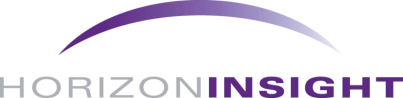 Perceptions on Credit Transfer(s) & Tuition
Closest KCTCS College As A Place To Transfer From
The large majority of parents thought a KCTCS College was a good place to start college and then transfer credits.
Now I’d like you to use excellent, very good, good, fair or poor and tell me how you would rate the KCTCS college closest to you as a place to start college and then transfer credits to a four-year college or university in Kentucky?
n=298
Rationale For Starting And Transferring From KCTCS
They liked it because it was convenient, affordable and small.
Why do you say that the KCTCS college is a/an excellent, very good, good, fair or poor place to start college and then transfer credits to a four-year college or university in Kentucky?
Positive Responses
Negative Responses
n=300
Ease of Transferring Credits From KCTCS Among Those Aware Of Closest KCTCS College
Very few people felt transferring credits to a Kentucky four-year institution would be difficult.
Based on what you know or have heard is it very easy, easy, difficult or very difficult to transfer credits from (a KCTCS College) to a four-year college or university in Kentucky?
n=340
Ease of Transferring Credits From KCTCS Among Those Aware Of KCTCS College
Since transferring credits was not thought to be difficult, only a few thought it had gotten even easier.  Most gave KCTCS and the state colleges credit for working out the details. Only 10 percent said anything about the recent legislation.
To the best of your knowledge, over the past year has it become easier, about the same, or more difficult to get (KCTCS college) credits accepted at four-year colleges and universities in Kentucky?
Why do you think it  is easier now?
n=340
n=59
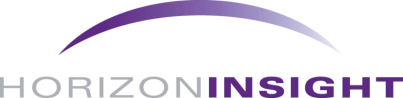 Respondent Profile
Respondent Profile
Respondent Profile
Respondent Profile